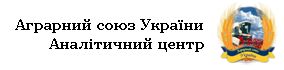 Як зробити коопераціюдієвою?
Нарада-семінар керівників підприємств членів ГС АСУ
7 вересня 2018 року, «Райський сад»
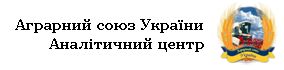 Хто як бачить кооперацію і що він неї очікує? (бачення учасників семінару)діагностика
Нарада-семінар керівників підприємств членів ГС АСУ
7 вересня 2018 року, «Райський сад»
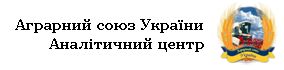 Що таке кооперація?
Закон?
Воля і домовленість?

Об’єднання активів 
для здійснення господарської діяльності
(ПАЙ)
Нарада-семінар керівників підприємств членів ГС АСУ
7 вересня 2018 року, «Райський сад»
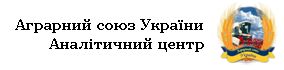 З чого починається кооператив?
З створення юридичної особи?
З об’єднання на виконання певних функцій?

Кооператив починається 
з інвентаризації пайових внесків 

Матеріальні активи: засоби виробництва
Нематеріальні активи: ноу-хау
Обігові кошти: операційна діяльність
Нарада-семінар керівників підприємств членів ГС АСУ
7 вересня 2018 року, «Райський сад»
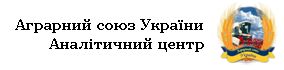 Що таке пай?
Грошовий внесок
Внесок майном
	Необоротні активи: основні засоби і нематеріальні активи
Внесок трудовою участю

«який здійснюється шляхом передачі кооперативу майна, в тому числі грошей, майнових прав, а також земельної ділянки»

Паї,  в  тому  числі  резервного і спеціального фондів, є  персоніфікованими  і  у  сумі  визначають загальну частку члена кооперативу у майні кооперативу. 
Право власності  членів  кооперативу  - фізичних осіб на свою загальну частку успадковується. 



ВИПЛАТИ НА ПАЙ
Нарада-семінар керівників підприємств членів ГС АСУ
7 вересня 2018 року, «Райський сад»
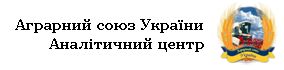 Виплати на пай
Розмір виплат на паї встановлюється рішенням загальних зборів 
членів  кооперативу  після  відрахувань  обов'язкових  коштів   на 
формування і поповнення його фондів.  

Виплати можуть здійснюватися 
у грошовій формі,  
товарами,  
цінними паперами,  
у  формі збільшення паю   
в   інших  формах,  передбачених  статутом

Загальна сума виплат  на  паї  не  може  перевищувати 20 відсотків доходу, визначеного до розподілу. 

СИСТЕМА УПРАВЛІННЯ
Нарада-семінар керівників підприємств членів ГС АСУ
7 вересня 2018 року, «Райський сад»
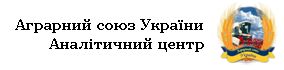 З чого починається діяльність кооперативу?
З обрання керівництва?
З надання приміщення, техніки?

Діяльність кооперативу 
починається з документації

Статут: загальні питання управління і господарської діяльності 
Корпоративна документація: управлінська і виробнича
Нарада-семінар керівників підприємств членів ГС АСУ
7 вересня 2018 року, «Райський сад»
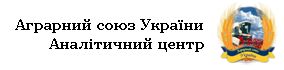 Управління
Кожний член кооперативу має 1 голос (асоційоване членство)

До компетенції загальних зборів членів кооперативу належить:
 
затвердження порядку розподілу доходу кооперативу
визначення розмірів, порядку формування  та  використання фондів кооперативу;
прийняття рішень щодо володіння, користування  та розпорядження майном; 

ОПОДАТКУВАННЯ
Нарада-семінар керівників підприємств членів ГС АСУ
7 вересня 2018 року, «Райський сад»
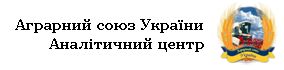 Де собака зарита?
Які кошти отримають члени кооперативу?
Як оподатковуються виплати на пай? 

Перед заснуванням кооперативу потрібно пропрацювати схему його оподаткування

Корпоративна документація: облікова політика
Нарада-семінар керівників підприємств членів ГС АСУ
7 вересня 2018 року, «Райський сад»
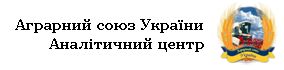 Оподаткування
Виплати на пай

Фізичні особи
 
Стаття 165. Доходи, які не включаються до розрахунку загального місячного (річного) оподатковуваного доходу
165.1.48. кооперативні виплати члену виробничого сільськогосподарського кооперативу, члену сільськогосподарського обслуговуючого кооперативу, а також кошти, що повертаються члену сільськогосподарського обслуговуючого кооперативу внаслідок надлишково сплаченої ним вартості послуг, наданих кооперативом;
{Абзац перший підпункту 165.1.48 пункту 165.1 статті 165 із змінами, внесеними згідно ізЗаконом № 2497-VIII від 10.07.2018}
Нарада-семінар керівників підприємств членів ГС АСУ
7 вересня 2018 року, «Райський сад»
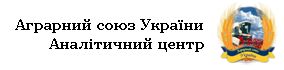 Оподаткування
Виплати на пай

Юридичні особи
 
Податок на прибуток: 140.4. Фінансовий результат до оподаткування зменшується: 140.4.1. на суму нарахованих доходів від участі в капіталі інших платників податку на прибуток підприємств, платників єдиного податку та на суму нарахованих доходів у вигляді дивідендів, що підлягають виплаті на його користь від інших платників цього податку

ПДВ: 185.1. Об'єктом оподаткування є операції платників податку з: 
а) постачання товарів, місце постачання яких розташоване на митній території України, відповідно до статті 186 цього Кодексу, у тому числі операції з безоплатної передачі та з передачі права власності на об'єкти застави позичальнику (кредитору), на товари, що передаються на умовах товарного кредиту, а також з передачі об'єкта фінансового лізингу в користування лізингоотримувачу/орендарю;
196.1. Не є об'єктом оподаткування операції з: 
196.1.6. виплат у грошовій формі заробітної плати (інших прирівняних до неї виплат), а також пенсій, стипендій, субсидій, дотацій за рахунок бюджетів або Пенсійного фонду України чи інших фондів загальнообов'язкового соціального страхування (крім тих, що надаються у майновій формі); виплат дивідендів, роялті у грошовій формі або у вигляді цінних паперів, які здійснюються емітентом;
14.1.159. (трансфертне ціноутворення) пов’язані особи: одна юридична особа володіє корпоративними правами іншої юридичної особи у розмірі 20 і більше відсотків;
Нарада-семінар керівників підприємств членів ГС АСУ
7 вересня 2018 року, «Райський сад»
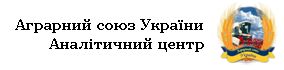 Який кооператив?
Виробничий 
Обслуговуючий
Споживчий

Не все так однозначно
Нарада-семінар керівників підприємств членів ГС АСУ
7 вересня 2018 року, «Райський сад»
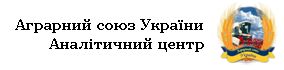 Виробничий кооператив
Члени фізичні особи
Обов’язкова трудова участь (управлінська)

Кооперативні виплати  та  виплати  на  паї 
до оплати праці не належать 
(взагалі звільнені від оподаткування)
Нарада-семінар керівників підприємств членів ГС АСУ
7 вересня 2018 року, «Райський сад»
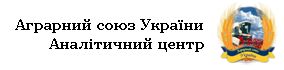 Обслуговуючий кооператив
Переробні: переробка с\г сировини, що виробляється членами таких кооперативів 

Заготівельно-збутові: заготівля, зберігання, передпродажна обробка, продаж, маркетингові послуги.

Постачальницькі: закупівлі та постачання засобів виробництва, матеріально-технічних ресурсів, виготовлення сировини, матеріалів та постачання їх членам кооперативу

З надання інших послуг: технологічні, транспортні, меліоративні, ремонтні, будівельні, з ветеринарне обслуговування, племінна робота, бухоблік і аудит, науково-консультаційні

Багатофункціональні кооперативи.
Нарада-семінар керівників підприємств членів ГС АСУ
7 вересня 2018 року, «Райський сад»
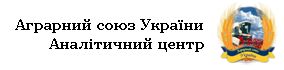 Обслуговуючий кооператив
Неприбуткові 
Надають послуги тільки своїм членам (20% для не с\г кооперації)
Відповідальність за зобов’язаннями щодо їх участі у господарській діяльності кооперативу;
Кооперативи не є власниками с\г продукції, що вироблена, вирощена, відгодована, виловлена або зібрана (заготовлена) його членами - виробниками с\г продукції. 
Власниками с\г, яка заготовляється, переробляється, постачається, збувається (продається) таким кооперативом, є його члени.
Надходження від збуту (продажу) с\г продукції не є його доходами (послуги виробництва, заготівлі, переробки, постачання с\г продукції)
Залишок фінансового результату кооперативу розподіляється у вигляді відрахувань до фондів кооперативу, кооперативних виплат його членам та нарахувань на паї членам кооперативу, у тому числі асоційованим.
Нарада-семінар керівників підприємств членів ГС АСУ
7 вересня 2018 року, «Райський сад»
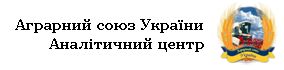 Споживчий кооператив
Фізичні та/або юридичні особи

організації  торговельного  обслуговування,     
заготівель сільськогосподарської  продукції,  сировини, 
виробництва продукції (моживість для юридичних осіб) 
надання інших послуг 

з метою задоволення споживчих потреб його членів
Нарада-семінар керівників підприємств членів ГС АСУ
7 вересня 2018 року, «Райський сад»
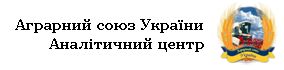 Чим відрізняється діяльність кооперативу?
Той самий виробничий процес 
Та сама плата за послуги постачання 

Діяльність кооперативу базується 
на демократичній системі управління

Виробничий процес: без найму
Постачання: без зовнішніх агентів, своїми силами
Нарада-семінар керівників підприємств членів ГС АСУ
7 вересня 2018 року, «Райський сад»
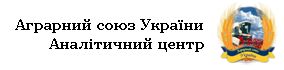 Законодавство про кооперацію
«Про споживчу кооперацію» 10.04.1992, 16.10.2012
«Про сільськогосподарську кооперацію» 17.07.1997, 19.01.2013
«Про кооперацію» 10.07.2003, 06.11.2014

6527 від 31.05.2017 Проект Закону про сільськогосподарську кооперацію
6527-1 Проект Закону про внесення змін до деяких законодавчих актів України щодо становлення і розвитку сільськогосподарської кооперації та її державної підтримки 20.06.2017, Тимошенко Івченко

10.07.2018 розгляд в 1 читанні відкладено
Нарада-семінар керівників підприємств членів ГС АСУ
7 вересня 2018 року, «Райський сад»
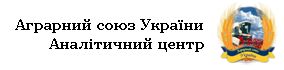 Законодавство про кооперацію
«Про споживчу кооперацію» 10.04.1992
споживча кооперація – це добровільне об‘єднання членів кооперативу (індивідуальних і колективних) для ведення торговельної, заготівельної, виробничої та іншої діяльності з метою поліпшення економічного стану членів об‘єднання 
членство може бути індивідуальним  і колективним (фермерські  господарства,  колективні    сільськогосподарські підприємства,  господарські  товариства, кооперативні, державні та інші підприємства, що поділяють його цілі та інтереси)
Семінар ЄБРР
30 травня 2018 року, м.Суми
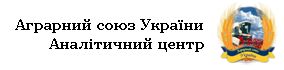 Законодавство про кооперацію
«Про сільськогосподарську кооперацію» 17.07.1997
сільськогосподарський кооператив - юридична особа, утворена фізичними та/або юридичними особами, які є виробниками сільськогосподарської продукції, 
добровільно об’єдналися на основі членства для провадження спільної господарської та іншої діяльності, пов’язаної з 
виробництвом, переробкою, зберіганням, збутом, продажом продукції рослинництва, тваринництва, лісівництва чи рибництва, постачанням засобів виробництва і матеріально-технічних ресурсів членам цього кооперативу, наданням їм послуг з метою задоволення економічних, соціальних та інших потреб на засадах самоврядування
Розділ 2 «Сільськогосподарські обслуговуючі кооперативи»
Розділ 4 «Сільськогосподарські виробничі кооперативи» - особиста трудова участь (+ Закон про кооперацію)
Нарада-семінар керівників підприємств членів ГС АСУ
7 вересня 2018 року, «Райський сад»
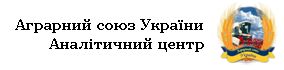 Законодавство про кооперацію
«Про кооперацію» 10.07.2003
виробничий, і обслуговуючий, і споживчий кооперативи. 
основний і додатковий паї, 
вступний, членський та цільовий  внесок, 
окреслили пайовий, резервний та неподільний фонди, 
зміст установчого договору та статуту
Нарада-семінар керівників підприємств членів ГС АСУ
7 вересня 2018 року, «Райський сад»
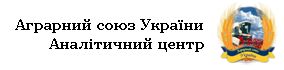 Гармонізація
Семінар ЄБРР
30 травня 2018 року, м.Суми
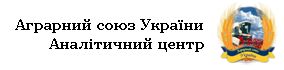 Підтримка громад
Матриця сучасного управління
Стратегія
План на реалізацію стратегії
Ресурси для реалізації плану 
(Мінагрополітики Є 400 млн)

Середнє с\г підприємство – інвестор місцевого розвитку
Кооперація – ефективний механізм
Семінар ЄБРР
30 травня 2018 року, м.Суми